A közigazgatási jog emberi oldala,avagy mit oktassunk, ha a hallgató már ismeri a közigazgatás jogot?
Országos Közigazgatástudományi Találkozó | 2022. november 10.
[Speaker Notes: Imagery: Imagery is inserted in the slide background. Imagery should be in widescreen format (16:9 aspect ratio) or cropped to fit. Please do not stretch imagery to fit the background.

Adding a background image. To insert a background image, go to Format >slide background. In the Format Background pane, choose Picture or texture fill. Under Insert Picture, choose FILE if you know the desktop location of the image or CLIPBOARD if the image has been copied to the clipboard.]
… ha a hallgató már ismeri…?
kiindulópontok
2
[Speaker Notes: Lehet olyan, hogy kellően ismeri a jogot? Mennyi az elég?
Értékek: Ha a közigazgatásnak feladata értéktöltettel (is) rendelkeznie és a puszta jogalkalmazáson túl szolgáltatni, akkor igen.
Az oktatás feladata a mindenkori politikai, hatalmi berendezkedésbe beilleszkedni képes, azt előremozdító emberfők kiművelése? – közigazgatási ethosz?
Célok: közigazgatás mint tudomány vagy praxis? Mire nevelünk?
Közigazgatási jogi stúdium elsősorban a közigazgatási alrendszer értéktöltött (=szolgálat) működtetésére készít fel]
Közigazgatási alrendszer működtetésének komponensei
3
[Speaker Notes: Az egyéb összetevőt keressük most]
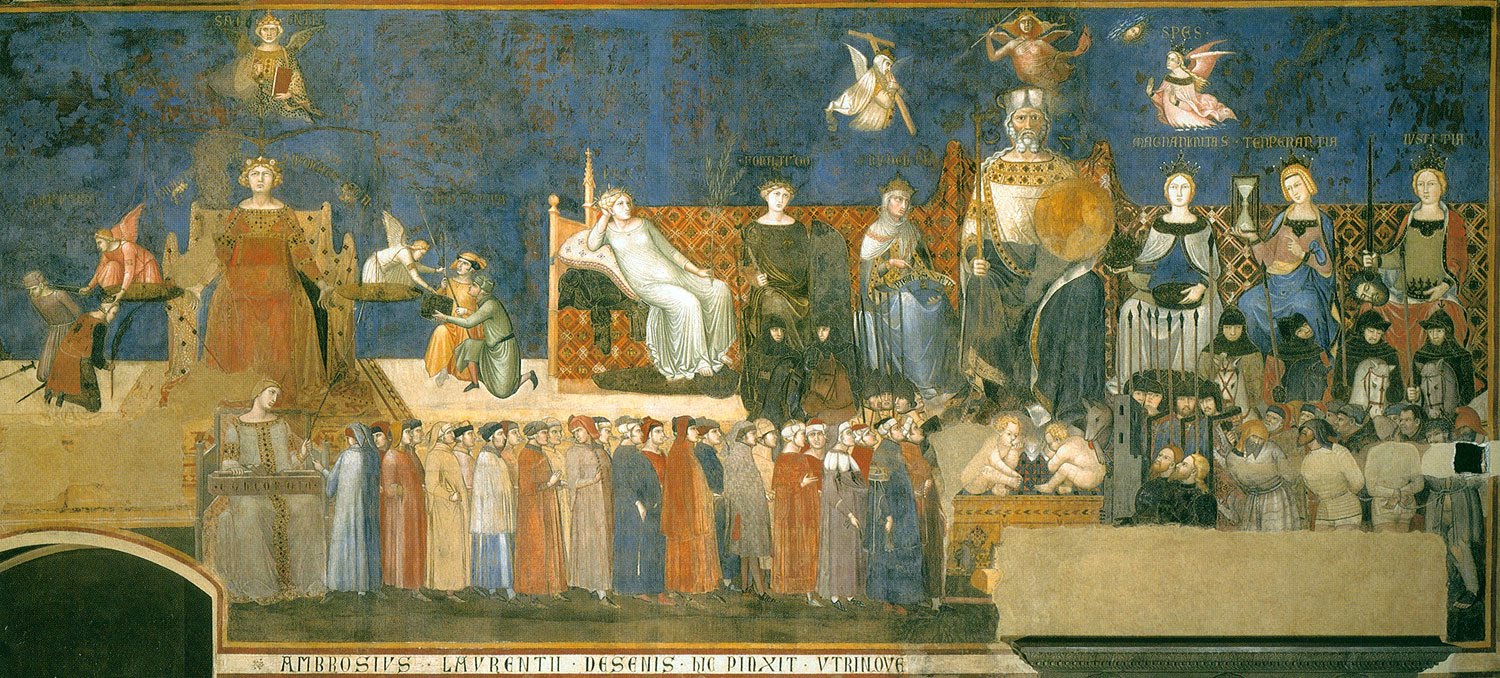 4
[Speaker Notes: Előzmények
Siena - Palazzo Publico tanácsterme (1338-1340)
Ambrogio Lorenzetti – A jó kormányzás allegóriája 
A jó kormányzáshoz szükséges erények perszonifikációi 
Pax - kiemelkedik
Fortitudo
Prudentia
Magnanimitas
Temperantia
Justitia – 2x is megjelenik (felette bölcsesség)
Isteni erények: Fides, Spes, Caritas
Valami több kell, mint a jog tudása tudása = kiindulópont
Mi ez a több ma? – Ambrogio szerint leginkább igazságosság és béke
Hogyan adjuk át?]
Mi változott?
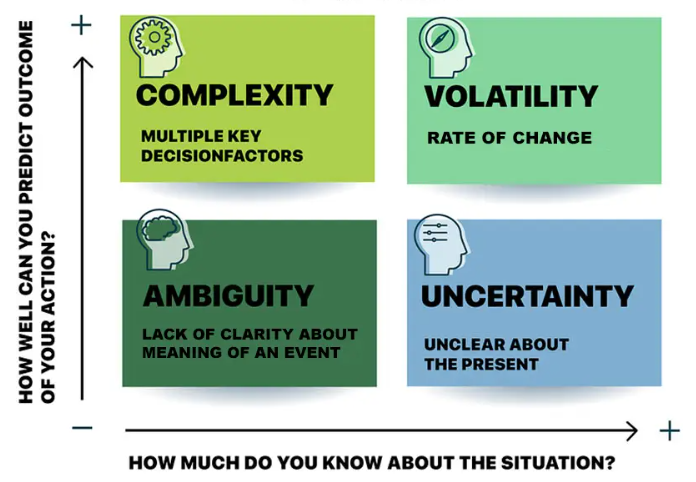 „VUCA”
Forrás: https://www.mtdtraining.com/blog/how-managers-can-deal-with-a-vuca-environment.htm
5
Megközelítési módok
6
Üzleti megközelítés
7
„VUCA” készségek
DELTA
Forrás: McKinsey 2021
8
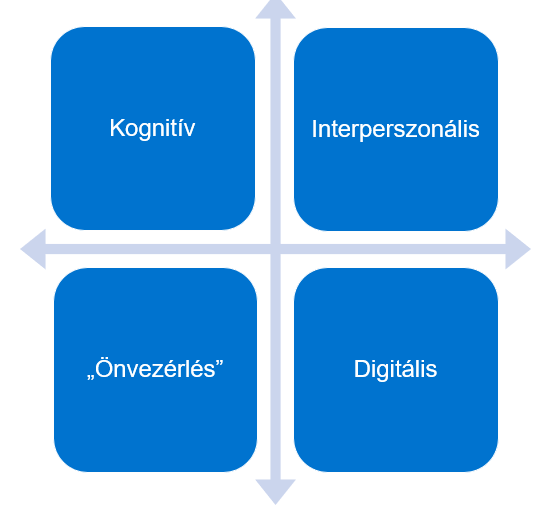 „VUCA készségek” | Kognitív oldal
Forrás: McKinsey 2021
9
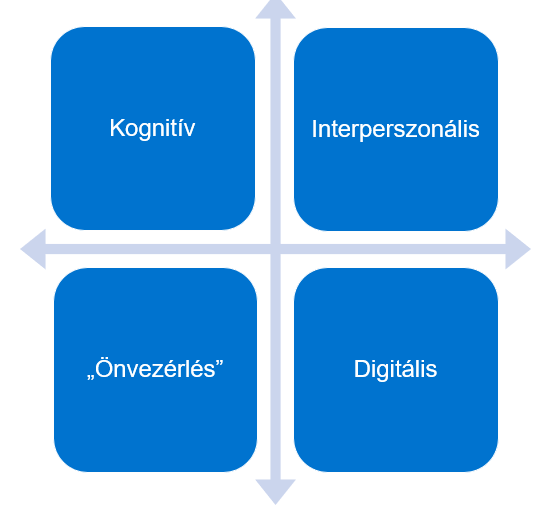 „VUCA készségek” | Személyközi oldal
Forrás: McKinsey 2021
10
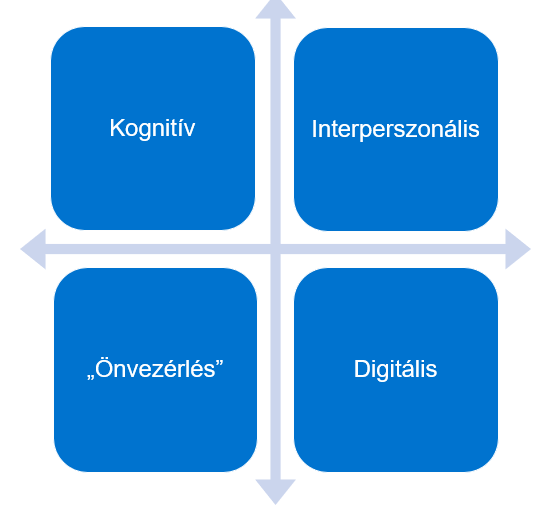 „VUCA készségek” | Önvezérlési oldal
Forrás: McKinsey 2021
11
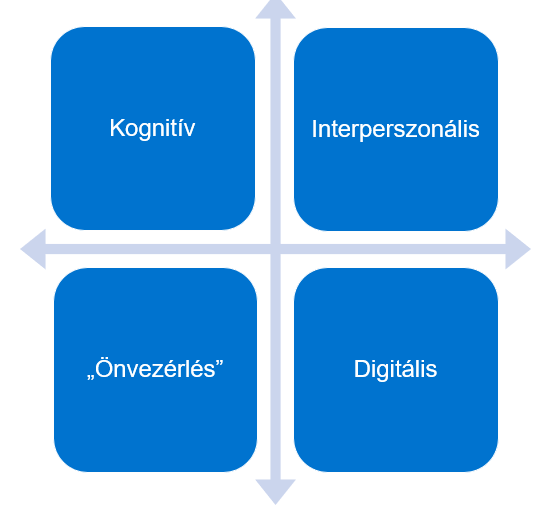 „VUCA készségek” | Digitális oldal
Forrás: McKinsey 2021
12
Igazgatásszervezési megközelítés
13
Kiindulópont
14
Adaptációs készségek
15
Hallgatói megközelítés
16
Ha ezt előre tudtam volna…
Top3
17
Ha ezt előre tudtam volna…
Egyebek
18
Összegzés
19
Metszetek
20
Akkor és most
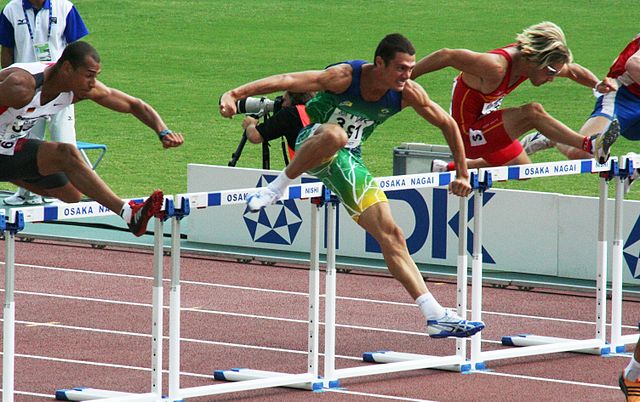 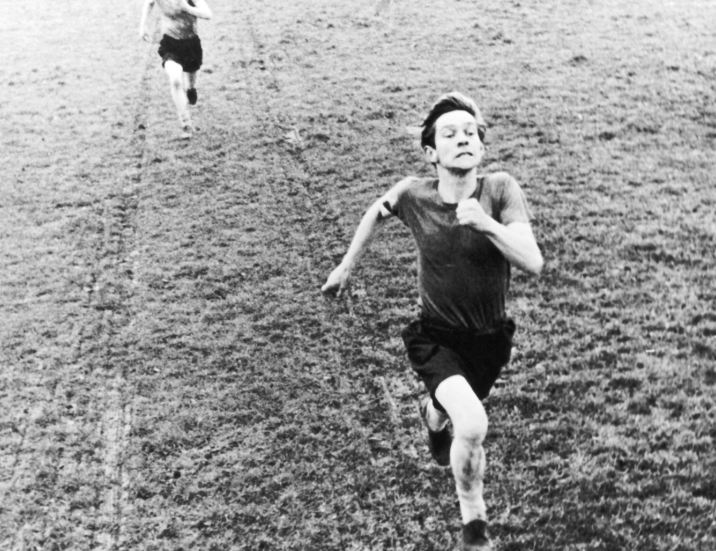 Forrás: Osaka07 D8M M110MH Decathlon Scene - 110 metres hurdles - Wikipedia
21
[Speaker Notes: Tavaly arról beszéltem, hogy az üzleti világból nézve, milyen kompetenciák elsajátítása lehet hasznos a közigazgatást gyakorló szakemberek számára. Akkor arra jutottam, hogy ez a tanulási folyamat egy maratonfutáshoz hasonlatos. Hosszú, nehéz, de élvezetes és progresszív folyamat. Mai témám az volt, hogy a tételes jogi tudáson túl milyen egyéb ismeretekkel érdemes felvértezni a közigazgatási stúdiumot folytató hallgatókat. Áttekintve a kérdést, gátfutás jutott eszembe.]
22
Köszönöm a figyelmet!
PAPP GÁBOR
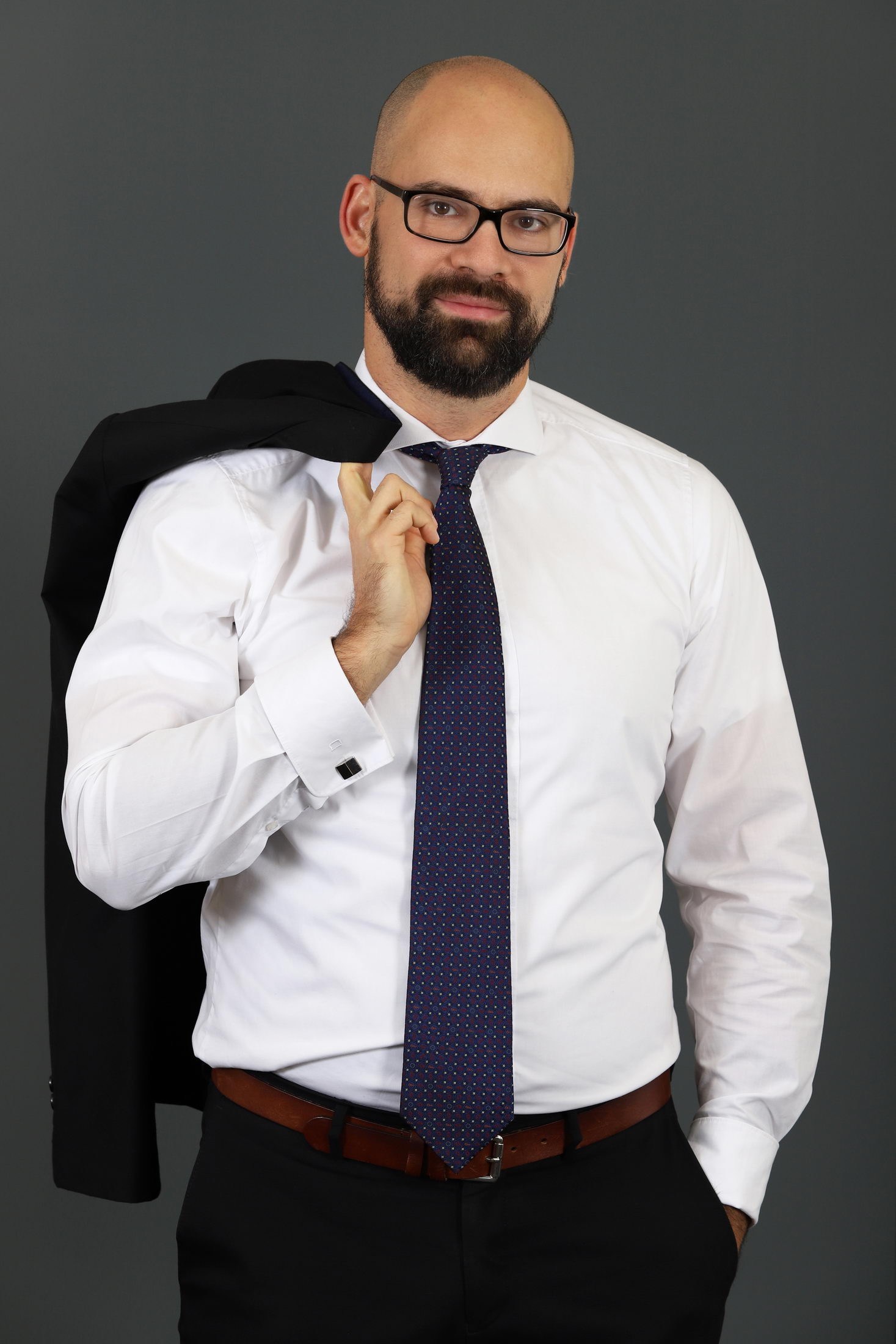 Szakmai fejlesztési vezető, vezető ügyvéd
DLA Piper Hungary
gabor.papp@dlapiper.com
23
Források
Modernising Government: The Way Forward. 2005. OECD. Elérhető ide kattintva. 
Lőrincz Lajos – Takács Albert: A közigazgatás-tudomány alapjai. 2001. Rejtjel Kiadó, Budapest.
Dondi, Marco – Klier, Julia - Panier, Frédéric – Schubert, Jörg: Defining the skills citizens will need in the future world of work. 25 June 2021. McKinsey & Company. Elérhető ide kattintva.
Public Employment and Management 2021: The Future of the Public Service. 2021. OECD.

Defining the skills citizens will need in the future world of work
24
DLA Piper Hungary Ügyvédi Iroda
90+
IRODA
50+
ÜGYVÉD
40+
ORSZÁG
8
NEMZETKÖZI SZAKTERÜLET
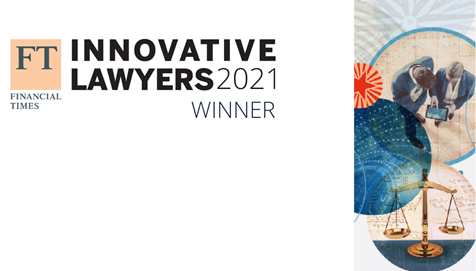 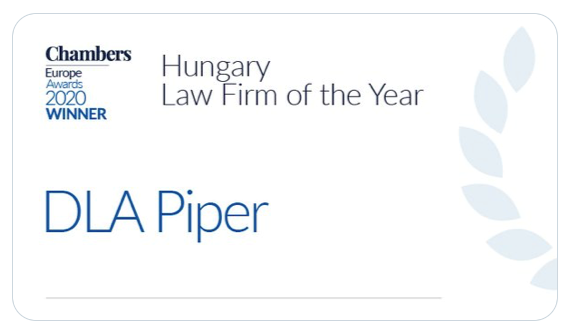 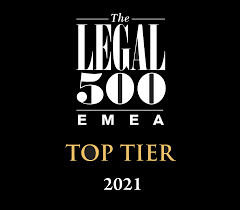 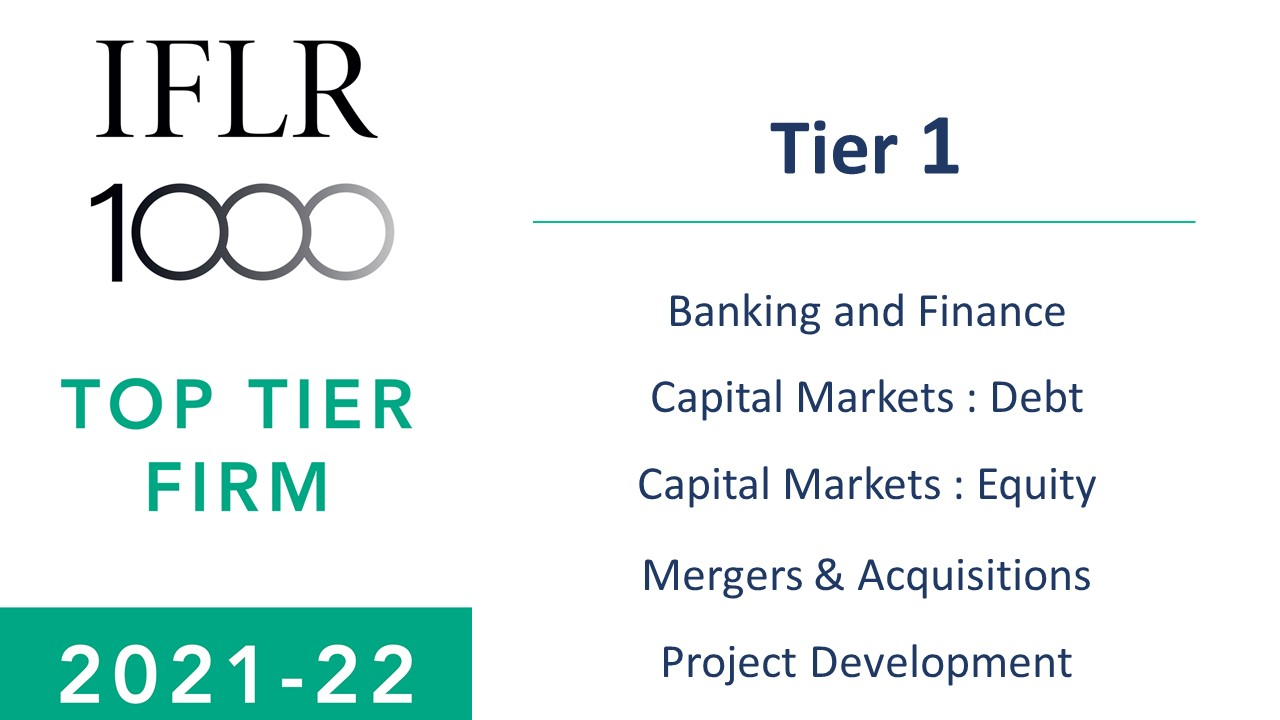 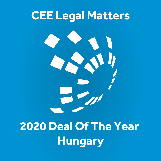 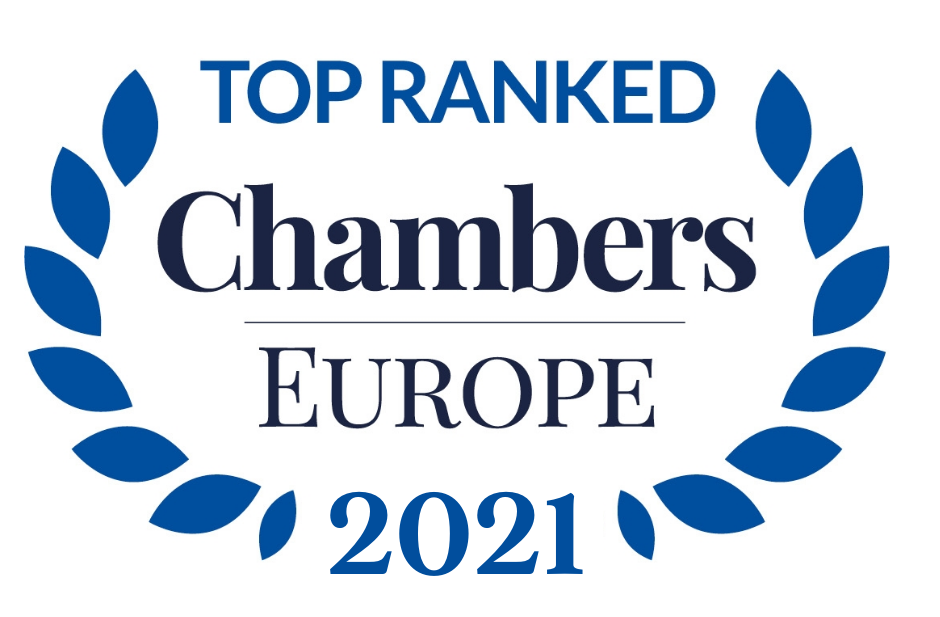 European Most Innovative Law Firm
Most Innovative Leader
Most Innovative Law Firm Transformation
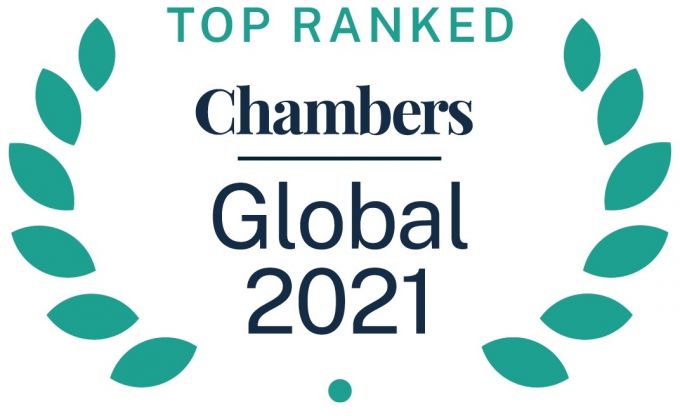 25
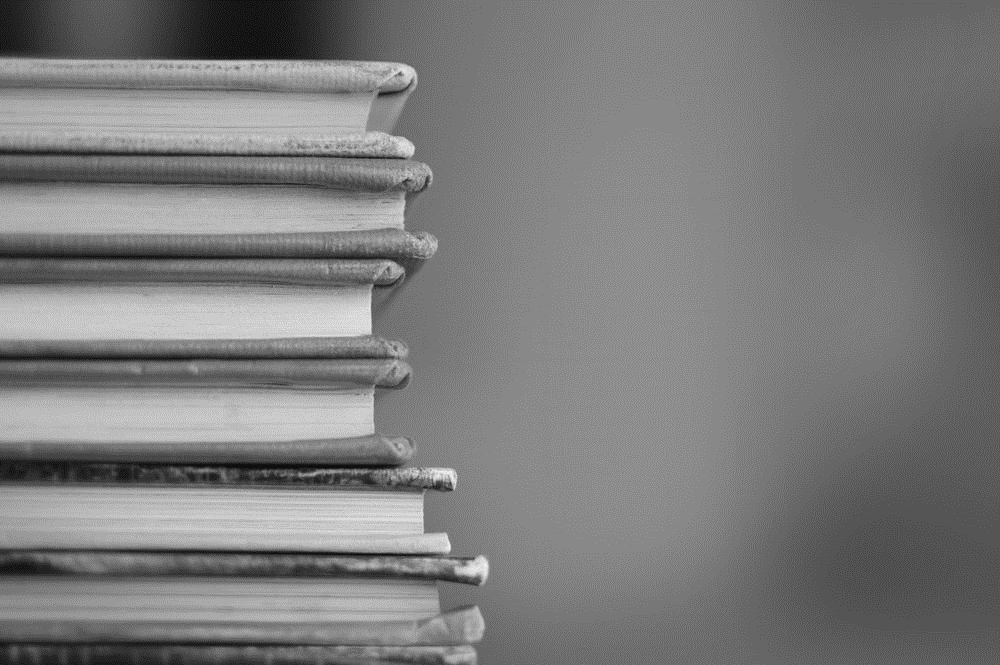 Tanulj. Fejlődj. Inspirálj.
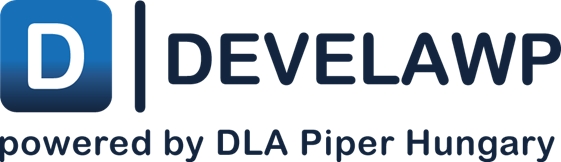 Érdeklődsz a készségeid fejlesztése és tudásod jövőbiztossá tétele iránt?
Kíváncsi vagy, hogyan gondolkodnak szakértőink komplex jogi és üzleti témákról?
Mi megtervezzük a Neked és a csapatodnak szóló képzést!
Keresd fel honlapunkat:
develawp.com
Találj gyakorlatias válaszokat absztrakt kérdésekre
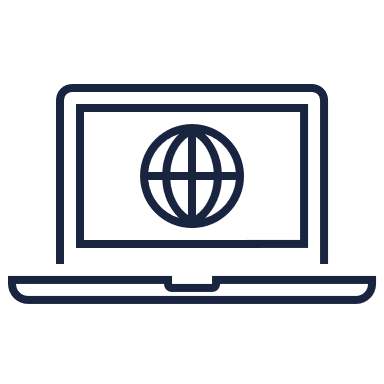 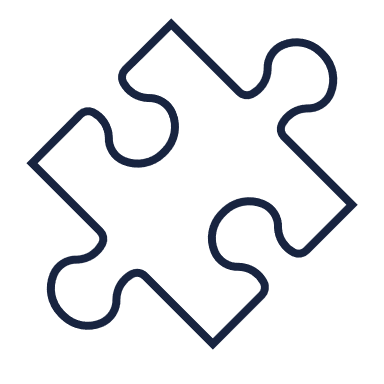 Tanulj bárhol és bármikor az innovatív online képzési rendszerünkön keresztül
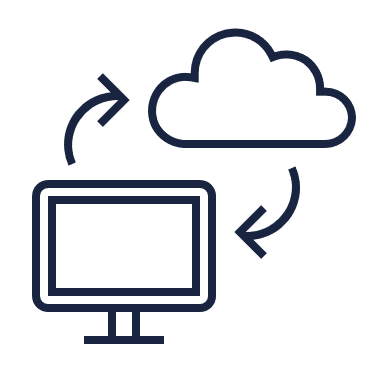 Küldj e-mailt: develawp@dlapiper.com
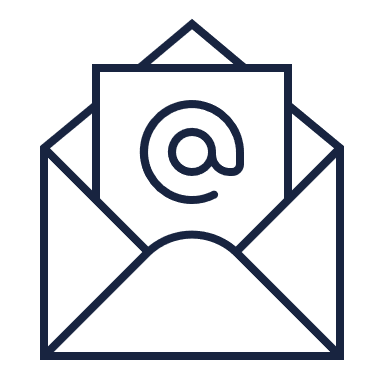 Szerezz a Magyar Ügyvédi Kamara által elfogadott ügyvédi kreditpontokat
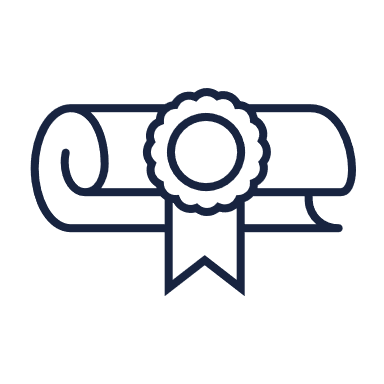 „Develawp with us”!
Fejlődj a nemzetközi professzionális tanácsadó irodánk szakértőinek segítségével, és élvezd a tudományos eredményeken alapuló képzési módszertanunk előnyeit!
Képzéseink többek között:
A társasági jogi tranzakciók („M&A”) alapjai
Elektronikus aláírás jogászoknak
Bevezetés a munkajogba
Átminősítési kockázat és kezelése a munkajogban
Bevezetés a beruházásvédelmi választottbíráskodás rendszerébe
26
26
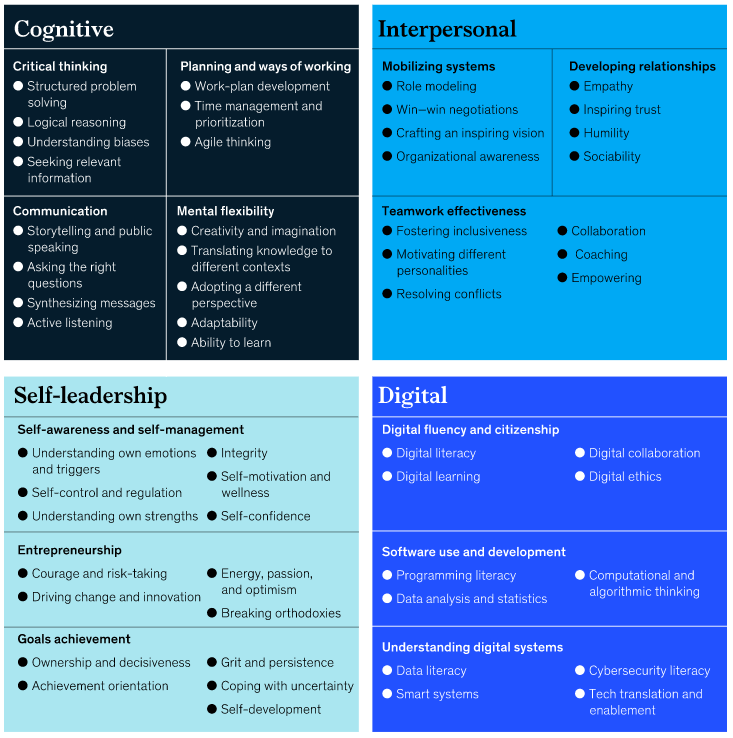 56 delta
(distinct elemets of talent)
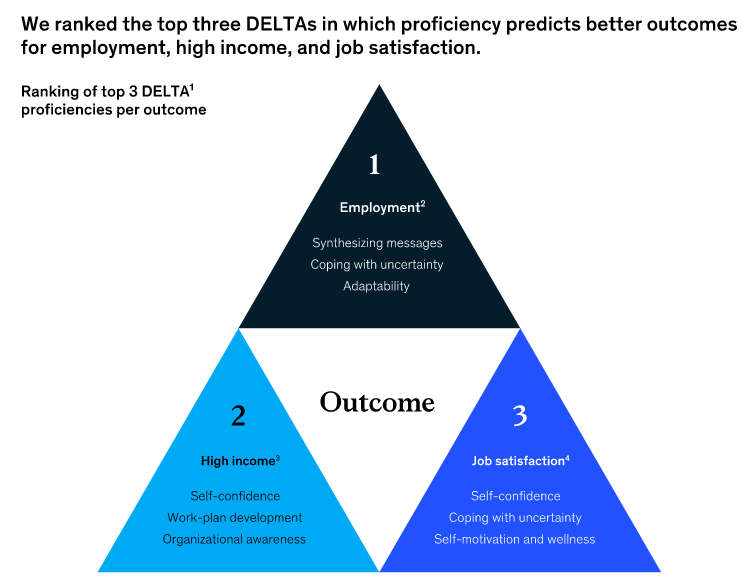 27